SPaG/GaPS
Spelling, Punctuation and Grammar
[Speaker Notes: Robyn]
Determiner
A determiner specifies whether a noun is known or unknown.
a (an), the, those, this, my, your
[Speaker Notes: Year 4 - Becky]
Key Stage Two
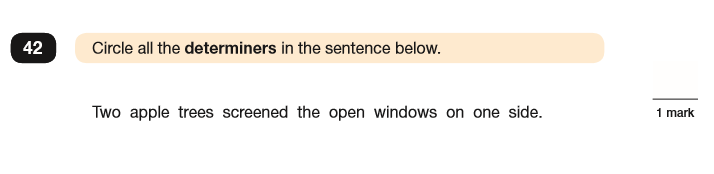 [Speaker Notes: Numbers are determiners because they specify how many of the noun there are.]
Adjective
An adjective describes a noun.
house
[Speaker Notes: Year 2 - Becky
What words would you use to describe a house?]
Key Stage One
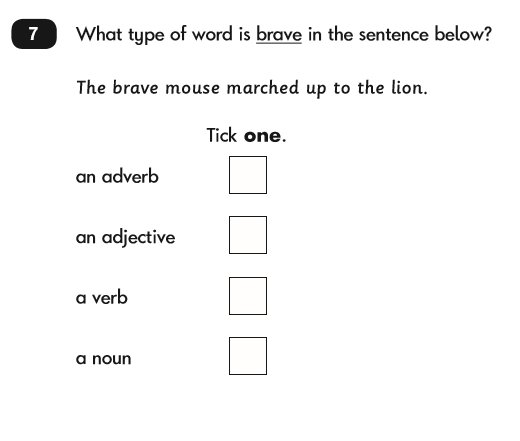 Key Stage One
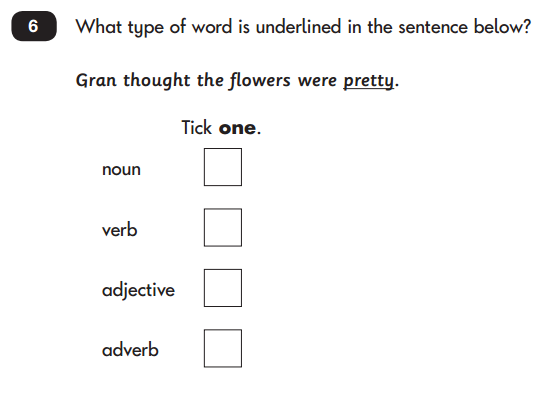 Key Stage Two
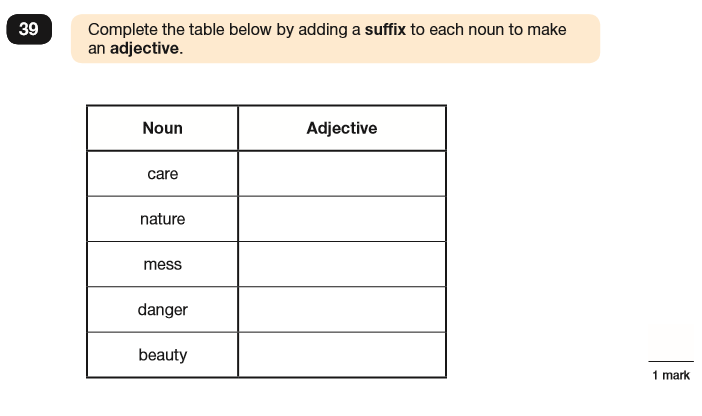 [Speaker Notes: Robyn]
Noun
A noun is a person, place or thing.
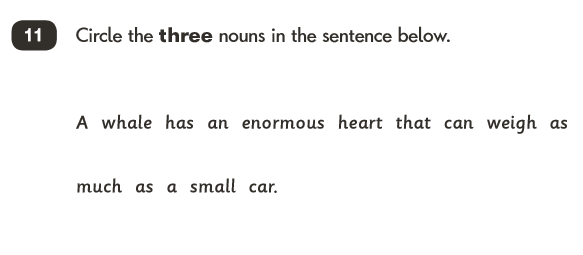 Key Stage One
[Speaker Notes: Year 2 - Robyn]
Key Stage One
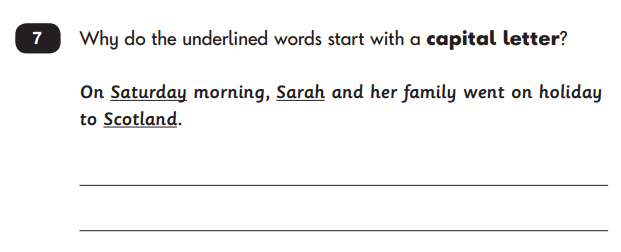 [Speaker Notes: Nouns can be grouped into smaller categories e.g. proper, abstract, common etc. Children will not learn these, but they will learn that proper nouns require capital letters.]
Key Stage Two
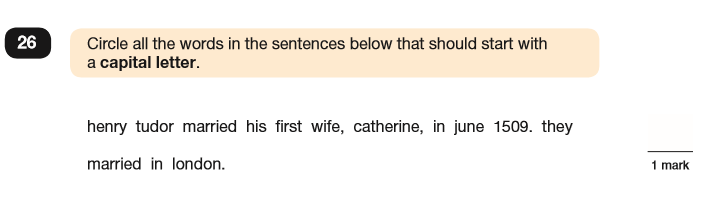 Pronoun
Possessive Pronoun
Pronoun
A pronoun replaces nouns to avoid repetition.
him
her
those
she
his
these
my
this
that
mine
[Speaker Notes: Year 4 - Robyn]
Key Stage Two
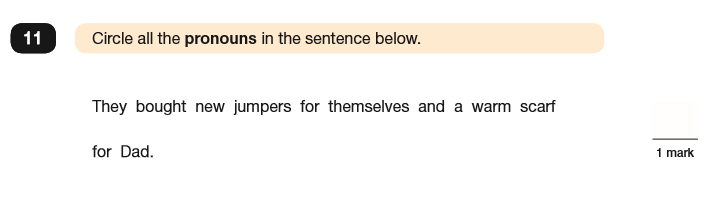 Key Stage Two
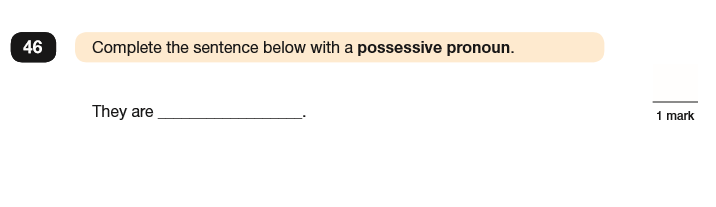 Relative Pronoun
A relative pronoun is used to begin a description for a noun.
who, which, that, where, when
It’s used to introduce a relative clause.
[Speaker Notes: Year 5 - Robyn]
Key Stage Two
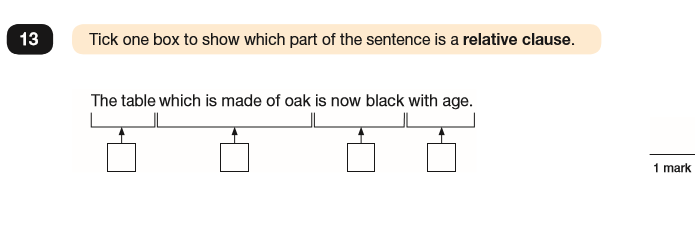 Punctuation for Parenthesis
Parenthesis is additional information inserted into a sentence as further explanation or an afterthought.
.    ,    ?    !    “”    ‘    :    ;    ()    -
[Speaker Notes: Year 5 - Robyn]
Key Stage Two
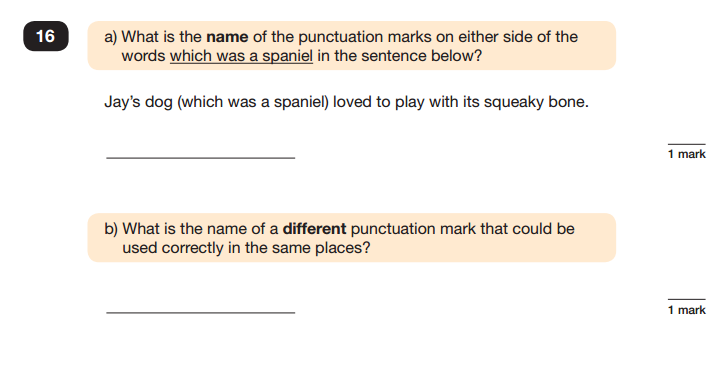 Noun Phrases
A noun phrase is a group of words, in which the noun is the most important.
[Speaker Notes: Year 2 - Becky]
fox
the fox
the gentle fox
the gentle, caring fox
the gentle, caring fox with a heart of gold
[Speaker Notes: Year 2]
Key Stage Two
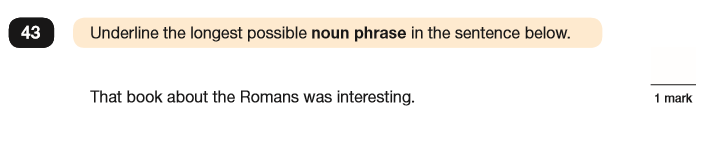 Key Stage One
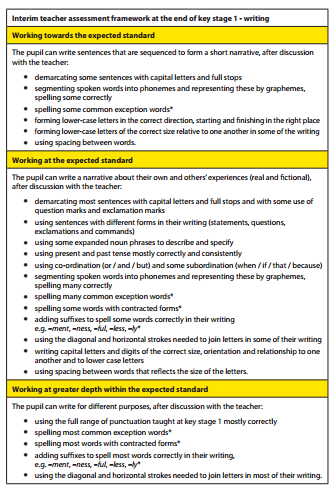 using some expanded noun phrases to describe and specify
[Speaker Notes: Robyn]
Key Stage Two
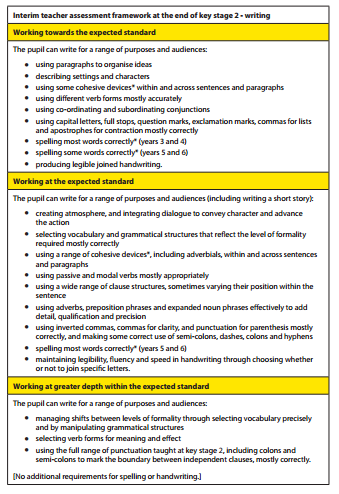 using some expanded noun phrases effectively to add detail, qualification and precision
[Speaker Notes: Robyn]
Verb
A verb is a ‘doing word’. They can be classified by their tense: past, present or future.
[Speaker Notes: Year 2 - Becky]
Key Stage One
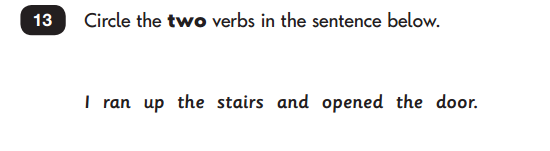 [Speaker Notes: Only identifying the verbs are required.]
Key Stage One
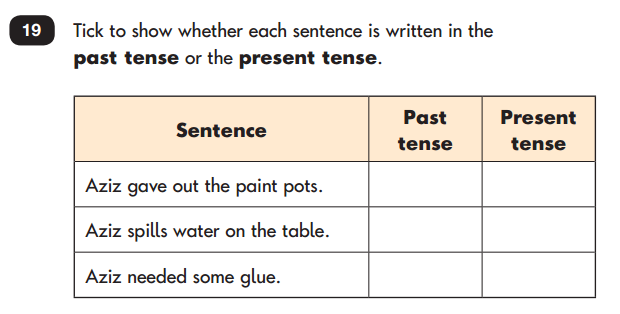 [Speaker Notes: Children are required to identify the verbs and the their tense.]
Key Stage Two
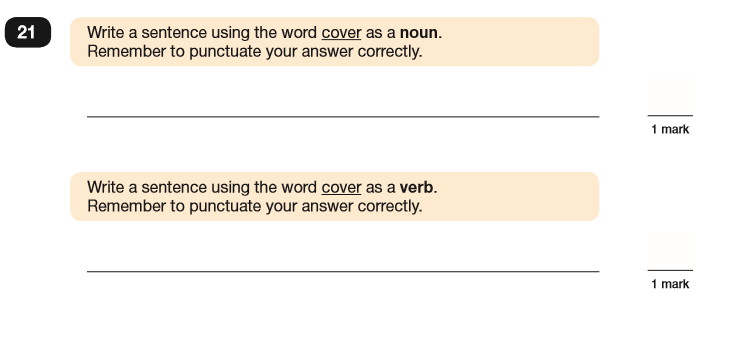 [Speaker Notes: Robyn]
Adverb
An adverb describes a verb. It usually tells us how, when or where.
[Speaker Notes: Year 2 - Robyn]
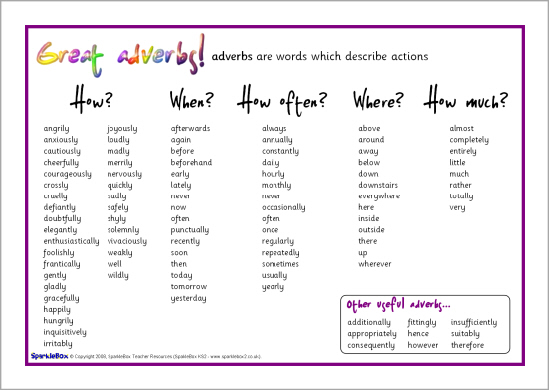 Key Stage One
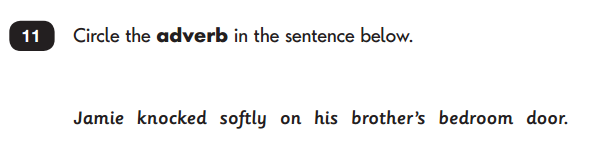 Key Stage Two
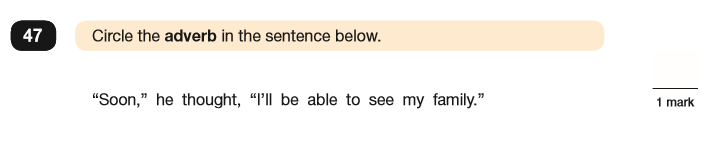 Key Stage Two
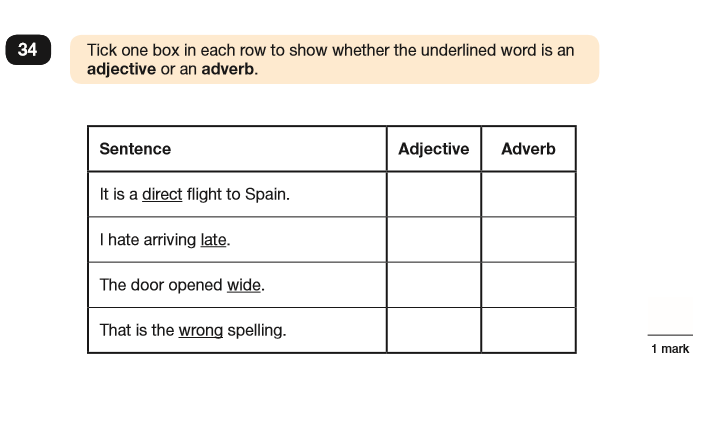 Modal Verb
A modal verb expresses certainty.
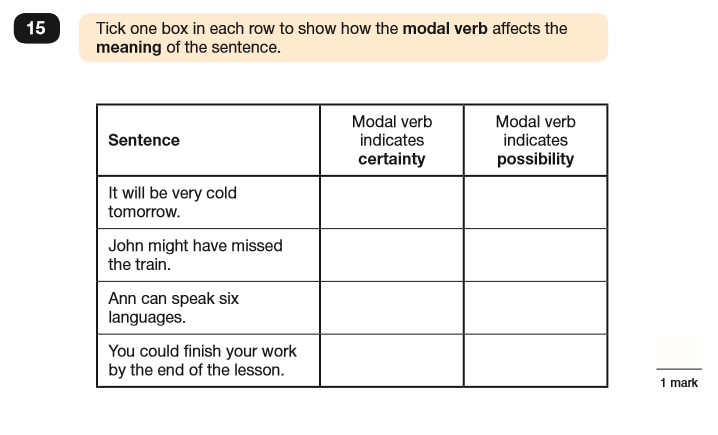 Key Stage Two
[Speaker Notes: Year 5 - Robyn]
Prepositions/Preposition Phrases
A preposition often describes a 
location or direction.
[Speaker Notes: Year 3 - Becky]
Key Stage Two
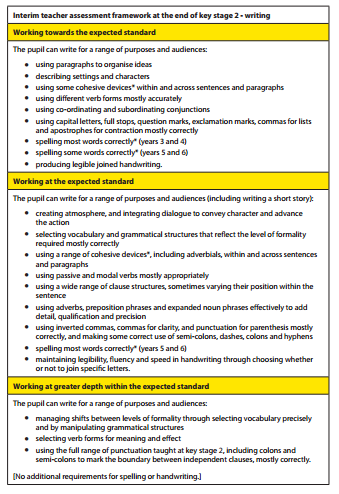 using preposition phrases to add detail, qualification and precision
Key Stage Two
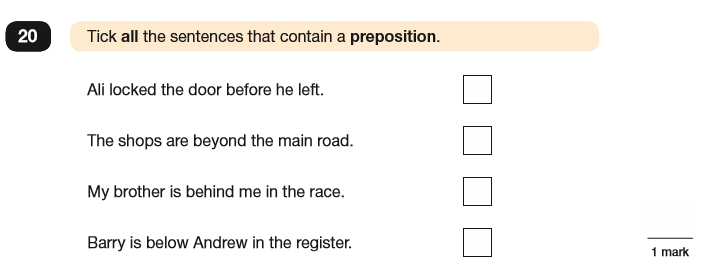 Conjunctions
(Connectives)
A conjunction links two words or phrases together.
co-ordinating
subordinating
[Speaker Notes: Year 3 - Becky]
co-ordinating
subordinating
F
A
N
B
O
Y
S
or
nd
or
ut
r
et
o
A

W
I
T
E

B
U
S
lthough, as, after

Hile, when, which
f, in order that
hough, that
ven though, even if

ecause, before
ntil, unless
ince
Key Stage One
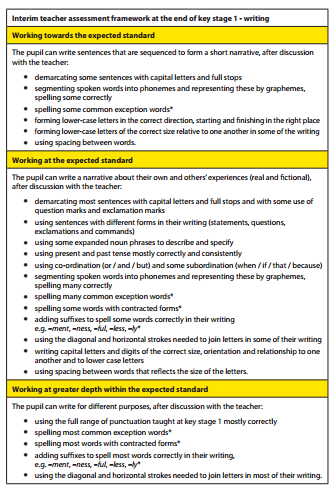 using co-ordination (or/and/but) and some subordination (when/if/that/because)
Key Stage Two
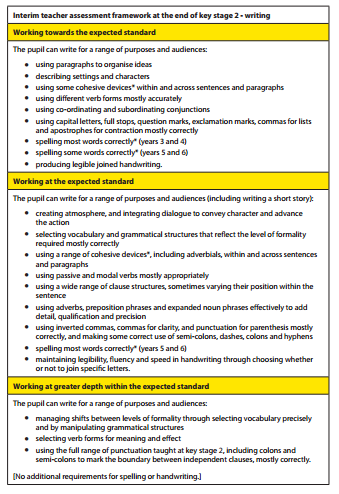 using co-ordinating and subordinating conjunctions
Key Stage Two
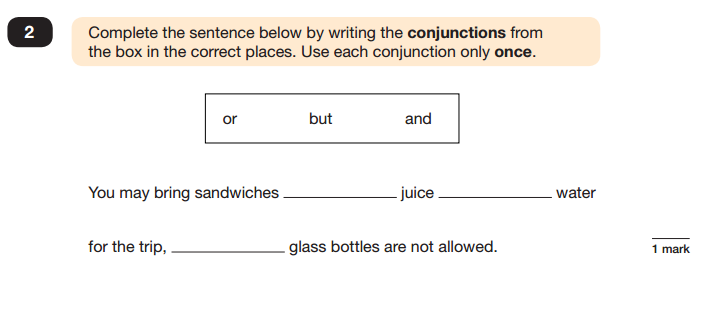 Key Stage Two
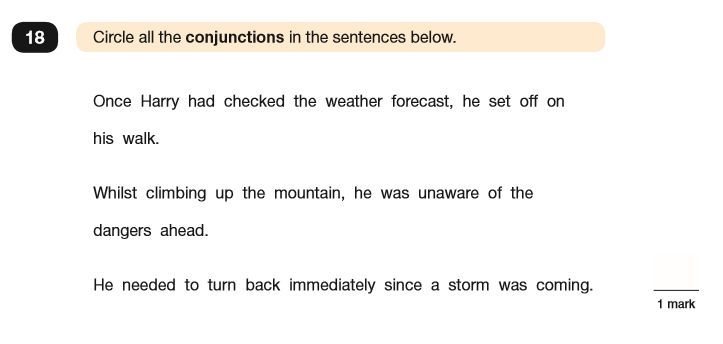 Key Stage Two
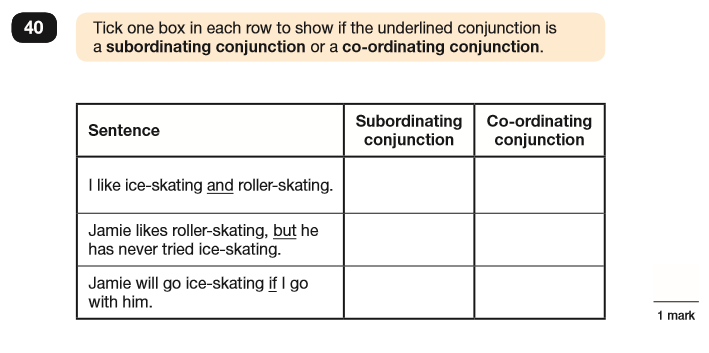 Subordinate Clause
A subordinate clause is a clause which is subordinate to another part of the sentence. It is introduced using a subordinating conjunction.
subordinate: lowly, minor, inferior, lesser
[Speaker Notes: Year 3 - Robyn]
Key Stage Two
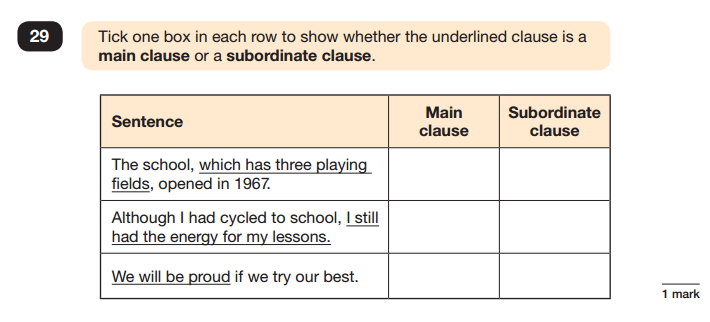 Key Stage Two
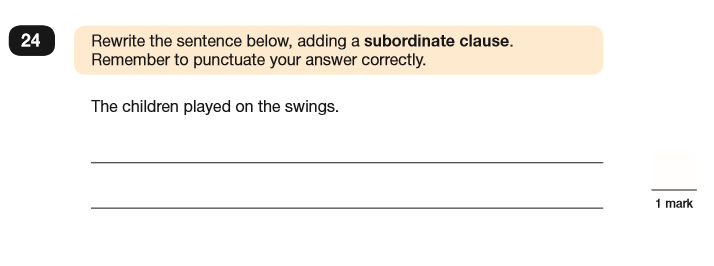 Relative clauses are always subordinate.
Statement 

Question 

Exclamation

Command
Key Stage Two
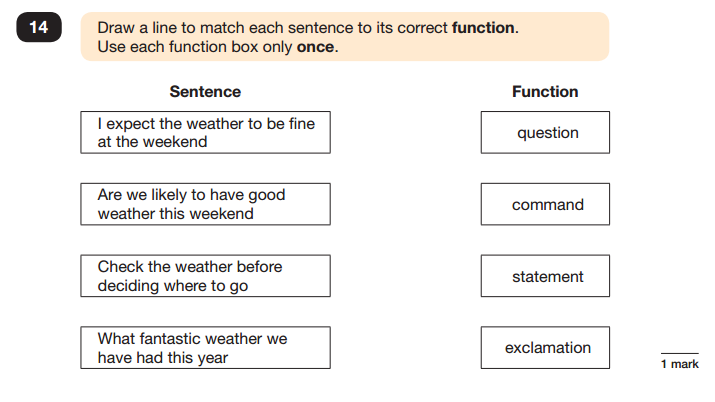 [Speaker Notes: Year 2 - Robyn]
Key Stage One
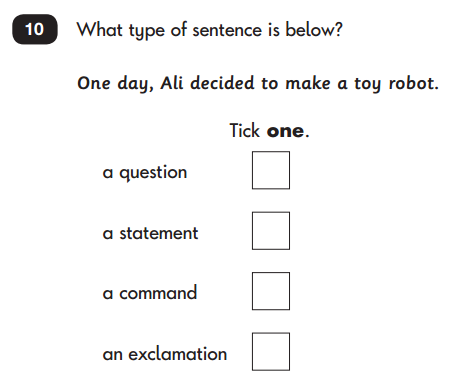 Key Stage One
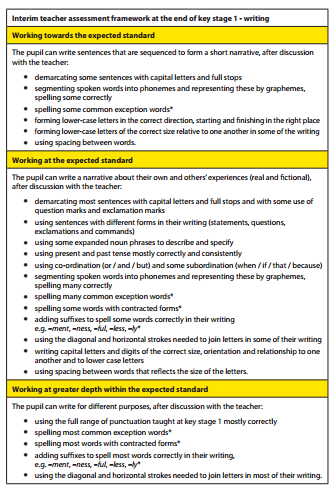 using sentence with different forms in their writing (statements, questions, exclamations and commands)
Colon (:) vs. Semi-Colon (;)
A colon (:) is used to provide a pause, before introducing related information. 
It is often used to introduce a list.
To make the perfect jam sandwich, you will need three things: bread, jam and butter.
[Speaker Notes: Year 6 - Robyn]
Colon (:) vs. Semi-Colon (;)
A colon (:) is used to provide a pause, before introducing related information. 
It can also be used to introduce a definition or explanation of something.
I know how I’m going to handle this: I’m going to hide!
[Speaker Notes: Year 6]
Colon (:) vs. Semi-Colon (;)
A semi-colon (;) is used to join together two clauses, which could be separate sentences, but are closely related to one another.
John calls it football; Sam calls it soccer.
It’s used to make the reader think about the relationship between the two clauses.
[Speaker Notes: Year 6]
Key Stage Two
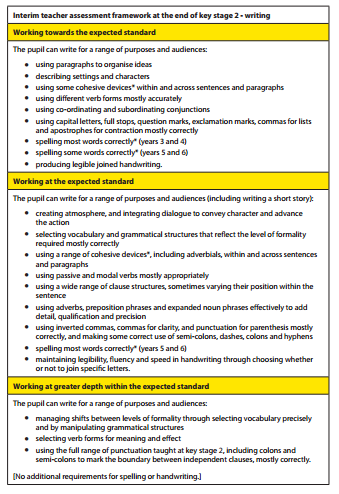 making some correct use of colons and semi-colons
Key Stage Two
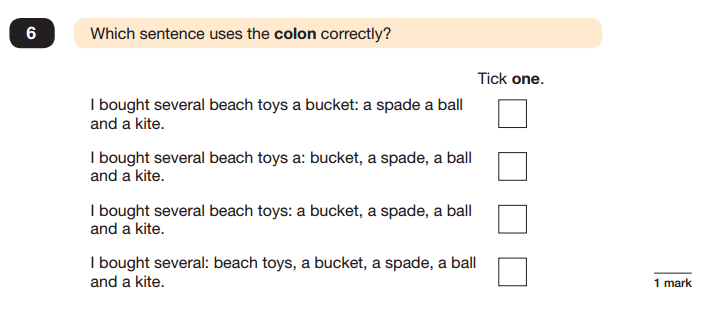 Key Stage Two
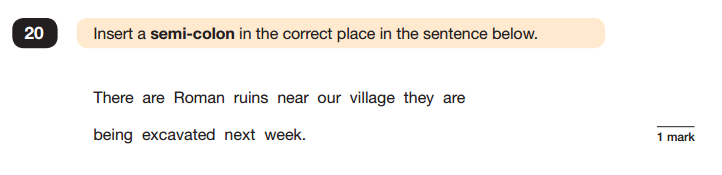 Key Stage Two
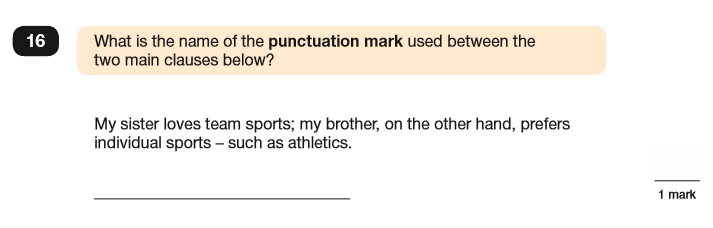 Key Stage One
Apostrophes (‘) for Contraction
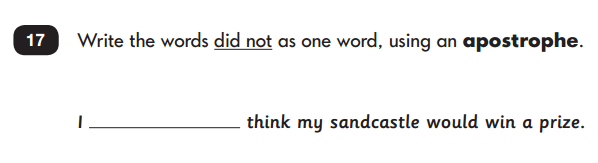 [Speaker Notes: Year 2 - Robyn]
Key Stage Two
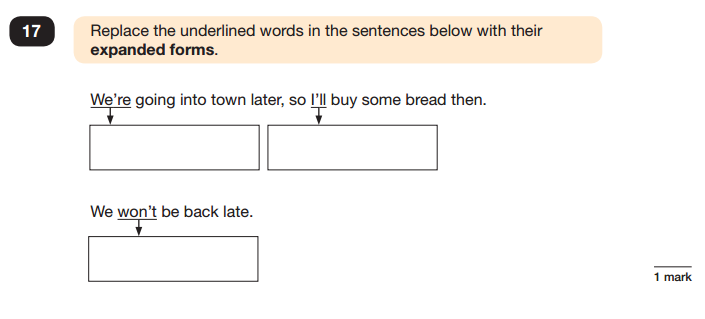 Key Stage Two
Apostrophes (‘) for Possession
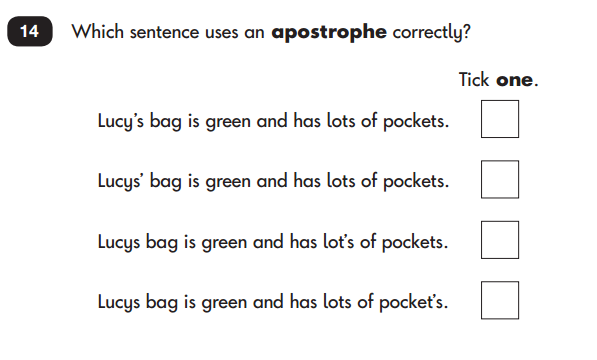 [Speaker Notes: Singular – Year 2; Plural – Year 4]
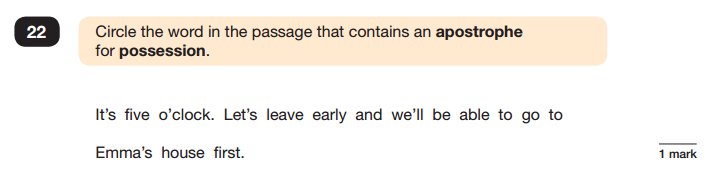 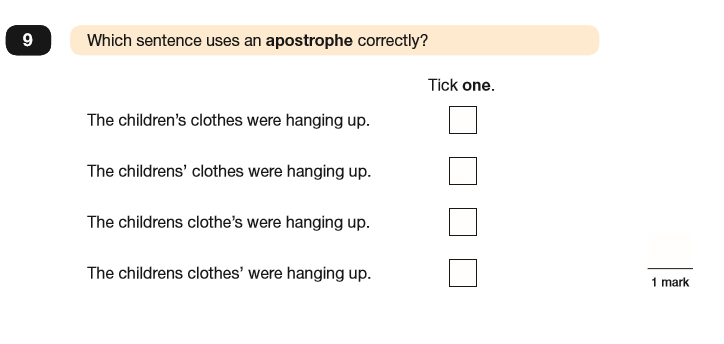 Handouts

Presentation Slides
Spelling Lists
NC Glossary
NC SPAG Appendices?